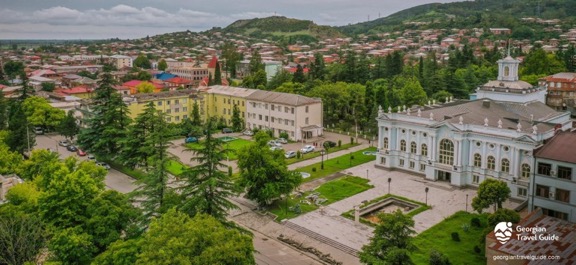 საქართველოში ადგილობრივი ეკონომიკური განვითარების მხარდაჭერა
გახსნის ღონისძიება
სენაკი
28 სექტემბერი
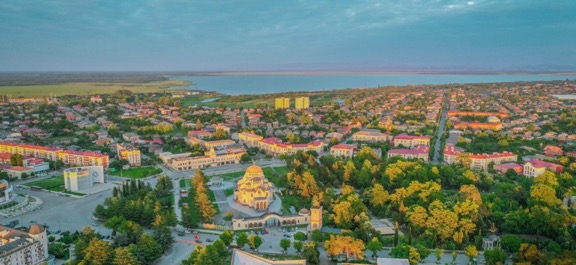 დღის განრიგი
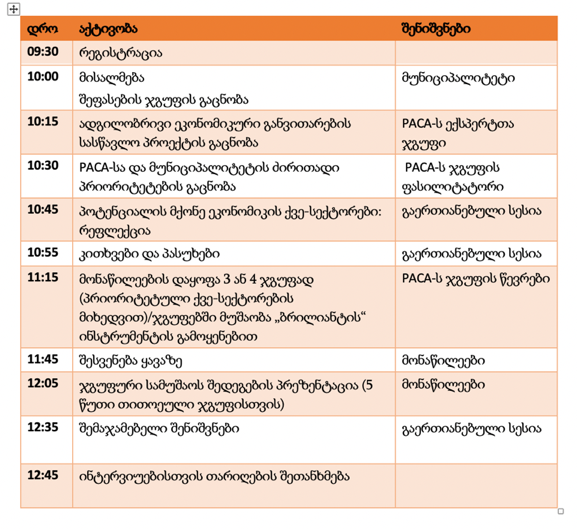 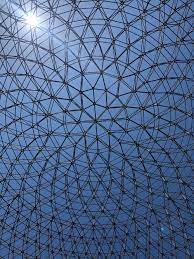 2
მანდატის ძირითადი ამოცანები
ეროვნული დონის აქტორების ძირითადი სამუშაო ჯგუფის ჩამოყალიბება და სისტემის გაძლიერება ქვემოდან ზემოთ 
ლიდერი  - შვეიცარიის განვითარებისა და თანამშრომლობის სააგენტო, ფასილიტატორი - Mezopartner 
წევრები: MRDI,  MoESD, GFA, representatives of Parliamentary Committee, SDC, World Bank, GCCI, UNDP, ADA ინფრასტრუქტურისა და რეგიონული განვითარების სააგენტო, საქართველოს ფერმერთა ასოციაცია, რეგიონული განვითარებისა და თვითმმართველობის საპარლამენტო კომიტეტის, მსოფლიო ბანკის, გაეროს განვითრების პროგრამის, ავსტრიის განვითარების სააგენტოს, საქართველოს სავაჭრო-სამრეწველო პალატის, თვითმმართველობათა ეროვნული ასოციაციის წარმომადგენლები 
აეგ-ის ამჟამინდელი მდგომარეობის შეფასების პროცესის ფასილიტაცია
აეგ-ის სისტემის აქტორებს შორის კავშირის გაძლიერება
აეგ-ის სისტემის სტრატეგიის შემუშავება საპილოტე ინიციატივებისა და შესაბამისი მეთოდოლოგიის გამოყენებით
3
LED-ის საპილოტე პროექტები სენაკსა და ფოთში
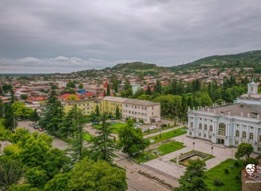 ვიზიტი 2022 წლის ივნისში და პარტნიორების შერჩევა

ადგილობრივი ეკონომიკური განვითარების მხარდაჭერა ორ მუნიციპალიტეტში 
ფოთი: საპორტო, თვითმმართველი ქალაქი,  ინდუსტრიალიზაციის გარკვეული დონით
სენაკი: ტიპური სათემო მუნიცპალიტეტი, მრავალფეროვანი ეკონომიკური სტრუქტურით, ურბანულ-რურალური დაყოფა
მიდგომის ძირითადი ამოცანები 
ადგილობრივი ეკონომიკური და სოციალური რეალობის უკეთ გაგება
მყიდველებისა და მიმწოდებლების ურთიერთობის ძირითადი გამოწვევებისა და შესაძლებლობების იდენტიფიცირება
აეგ-ის კონკრეტული ინიციატივების მხარდაჭერა ადგილობრივი მასპინძელი და სხვა ორგანიზაციებიის დახმარებით
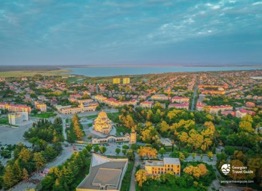 4
საწყისი სამუშაო შეხვედრა: ამოცანები
ადგილობრივი ეკონომიკური განვითარების პროექტის ისტორია

მომდევნო ათი დღის განმავლობაში განსახორციელებელი შეფასების ამოცანები

ადგილობრივი ეკონომიკის შესაბამისი ძირითადი სექტორების მიმოხილვა

მცირე ჯგუფებში მუშაობა შერჩეული სექტორების ძირითადი ძლიერი და სუსტი მხარეების შესახებ
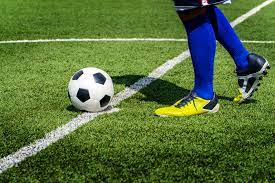 რა არის PACA?
მეთოდოლოგია ადგილობრივი ეკონომიკის, კლასტერის ან ღირებულებების ჯაჭვის ქმედებებზე ორიენტირებული დიაგნოსტიკისთვის 
მეთოდოლოგია, რომელიც მოტივაციას აძლევს ადგილობრივ დაინტერესებულ მხარეებს შეასრულონ აქტიური როლი ადგილობრივი და რეგიონული ეკონომიკური განვითარების ინიციატივების განხორციელებაში
ადგილობრივი განვითარების ბიზნესსა და შესაძლებლობებზე ორიენტირებული მიდგომა 
განვითარების იმ კონკრეტული ინიციატივების იდენტიფიკაცია, რომელთა განხორციელების დაწყება უმოკლეს ვადებშია შესაძლებელი 
ეფუძნება ადგილობრივი ეკონომიკური განვითარების, როგორც ინკლუზიური და გარემოს მიმართ მგრძნობიარე პროცესის კონცეფციას
სწავლის პროცესი, რომელიც ეფუძნება ნდობას და სწორებას კონკურენტუნარიანობაზე 
სწრაფი შეფასების მეთოლოგია გამოყენებული იქნა 40-ზე მეტ ქვეყანაში
ინტერვიუები
განხორციელება
საველე მუშაობა (5 დღე)
მინი სამუშაო შეხვედრები
PACA-ვარჯიში (10 დღე)
PACA-პროექტი (3-4 თვე)
აქტივობების თანამიმდევრობა PACA-ში
ადგილობ. რესურსები
განხორციელება (3-4 თვე) realisation
კონკრეტულიLED ინიციატივების განსაზღვრა
26/27სექტ 22
სტარტი
28 სექტ. 22
ივლ.-სექტ. 
ბოლო 22
28 სექტ. - 4. ოქტ. 22
სამზადისი:
PACA 
ტრენი
ნგი
პირვ
ელი სამ
მუშაო
შეხვ.
შედეგები-
დიაგნოზი:
+ 
ინიციატ-ები
პრეზენ
ტაცია
სამოქ.
გეგმ
ები
ოქტ. - თებერვალი 
/ მარტი 22
5./6. ოქტ 22
12. ოქტ 22
7. ოქტ 22
PACA-ს ჯგუფი
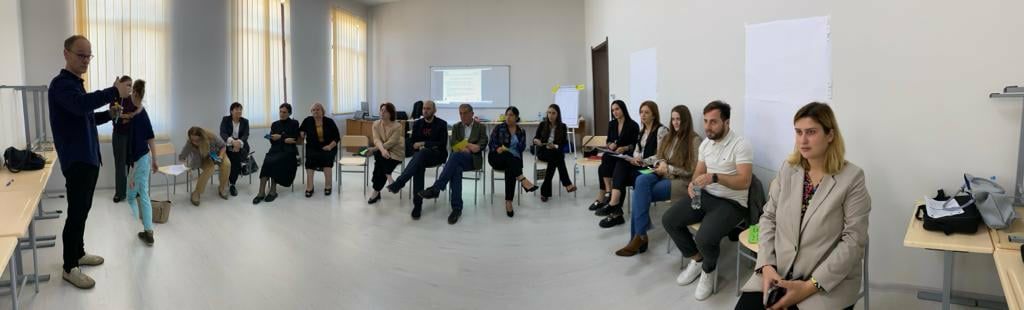 ინტერვიუების გეგმა
დღევანდელი დღიდან კვირამდე: ინტერვიუები შერჩეულ სექტორებში მოქმედი ბიზნესებისა და დამხმარე ორგანიზაციების წარმომადგენლებთან
ორშაბათიდან ოთხშაბათამდე: ფოკუს ჯგუფებში განხილვები და დამატებითი ინტერვიუები
7 ოქტომბერი: დასკვნითი პრეზენტაცია 10:00 სთ-ზე 
 გთხოვთ, შემოგვიერთდეთ!
ადგილობრივი ეკონომიკის მთვარი სექტორების შეთავაზება
სექტორი 1: 

სექტორი 2: 

სექტორი 3:

სექტორი 4: ???

=> რეფლექცია ხსენებული სექტორების ირგვლივ
[Speaker Notes: სექტორების შერჩევის კრიტერიუმები: 1. ბიზნესის კრიტიკული რაოდენობა = სადაც თვმოყრილია არა ერთი მსხვილი, არამედ მრავალი ბიზნეს კომპანია 2. სექტორი, რომელსაც გააჩნია განვითრების პოტენციალი და არის დინამიური  და 3. სექტორი, რომელშიც წარმოდგენილ ბინზესებსაც აქვთ გაუმჯობესების და კონკურენტუნარიანობის გაზრდის მოტივაცია და სურვილი]
ბრილიანტის ინსტრუმენტის სტრუქტურა: საწყისი სამუშაო შეხვედრა
ადგ. და ცენტრ.
ხელისუფლება
სექტორის კონკურენტული
უპირატესობა
რა არის სექტორის 
ძლიერი
და სუსტი მხარეები?
ინსტიტუტების მხარდაჭერა - 
ხელმისაწვდომობა 
* ტრენინგზე, ტექნოლოგიებზე,
   დაფინანსებაზე, საჯარო
   ინფრასტრუქტურაზე
* მიწაზე და  ა.შ
ძლიერი + სუსტი მხარეები
მოთხოვნის პირობები:
მოთხოვნა მაღალ ხარისხზე
(არასაბაზისო მოთხოვნა)
* უჩვეულო მოთხოვნა
* ინოვაციური მოთხოვნა
ძლიერი + სუსტი მხარეები
წარმოების მხარდაჭერა
(მიმწოდებლები, 
ქვეკონტრაქტორები,
 სერვისების მიმწოდებლები)
ძლიერი + სუსტი მხარეები
მოპატიჟება ინტერვიუებში მონაწილეობისთვის
სექტორი 1: 

სექტორი 2: 

სექტორი 3

=> რეფლექცია ხსენებული სექტორების ირგვლივ
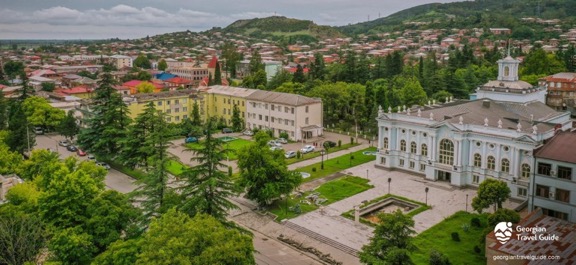 მოუთმენლად ველოდებით თქვენთან ერთად მუშაობას შეფასების პროცესში!
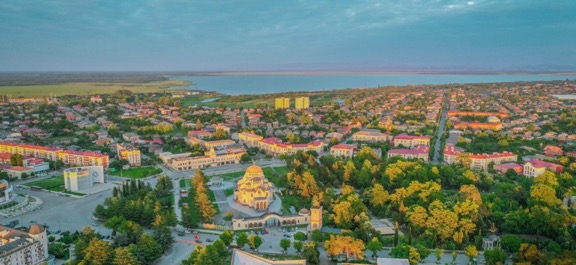 მადლობას გიხდით ყურადღებისთვის!